Prawo Pascala i jego zastosowanie
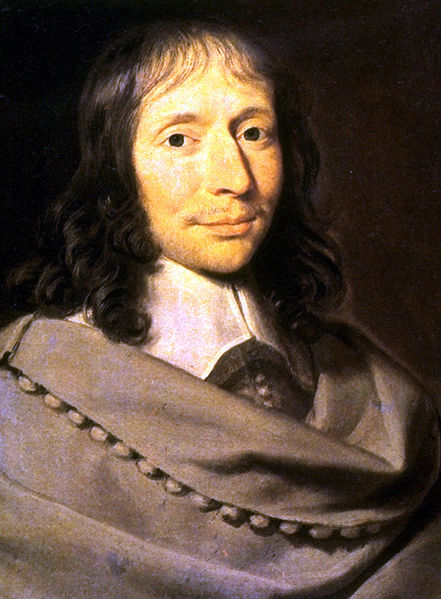 1
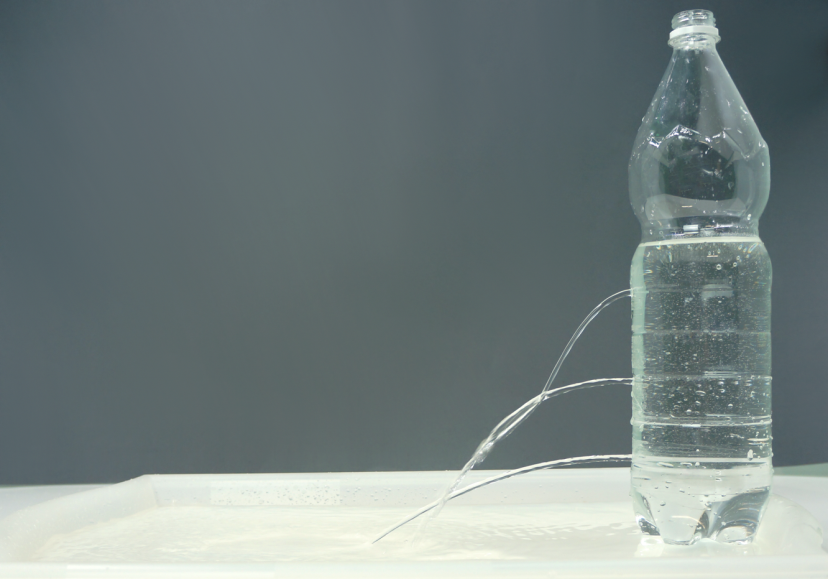 Z poprzedniej lekcji wiemy, że im większa głębokość tym większe ciśnienie hydrostatyczne. Tak się dzieje jeżeli naczynie jest od góry otwarte. A co się stanie, gdy naczynie zamkniemy ruchomym tłokiem?
2
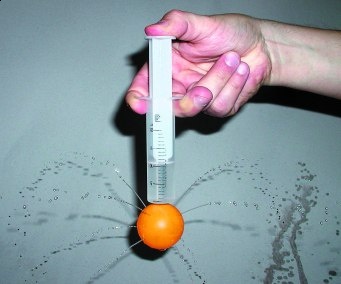 Obserwacja: kiedy naciskamy na tłok woda wypływa z jednakowym ciśnieniem przez wszystkie otwory w kuli.
3
Prawo Pascala
Jeżeli na ciecz lub gaz w zbiorniku zamkniętym wywierane jest ciśnienie zewnętrzne, to ciśnienie wewnątrz zbiornika jest wszędzie jednakowe i równe ciśnieniu zewnętrznemu.
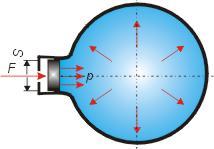 4
Zastosowanie Prawa Pascala - Model urządzenia hydraulicznego
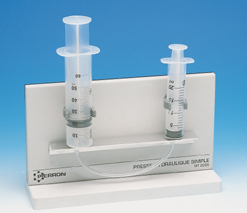 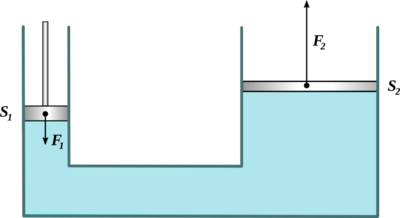 mały tłok – mała siładuży tłok – duża siła
5
Zastosowanie prawa Pascala:
1. pompowanie dętki, materaca, dmuchanie balonów
6
2. Podnośnik pneumatyczny
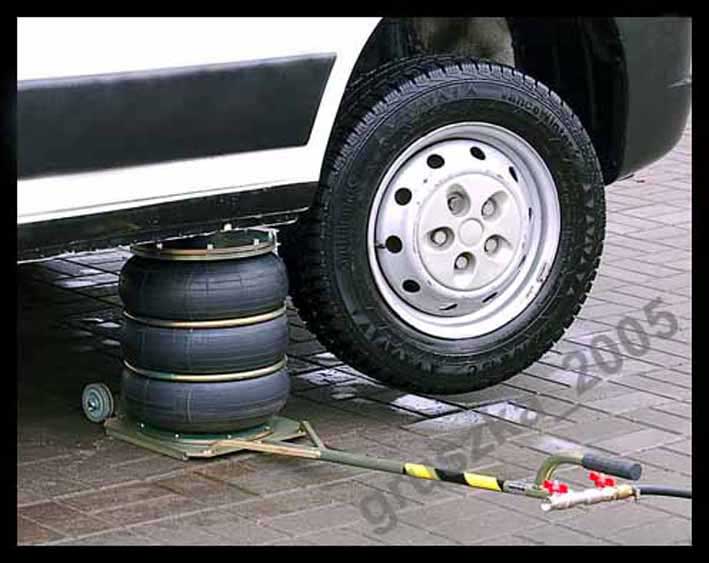 7
3. urządzenia hydrauliczne: a) prasa
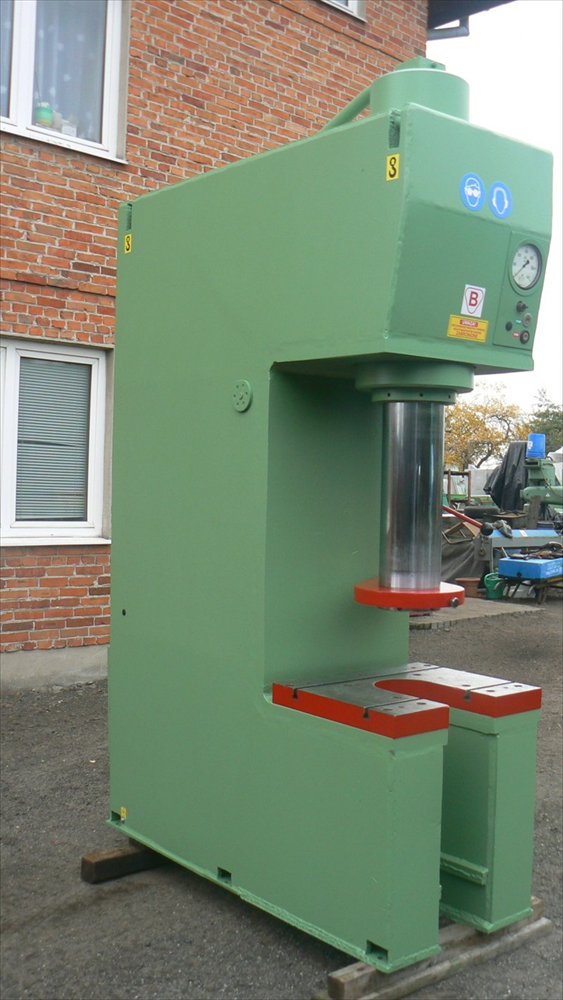 8
b) układ hamulcowy
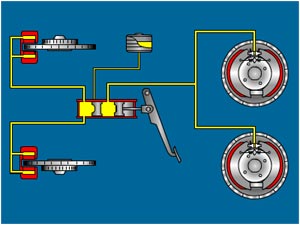 9
c) podnośnik
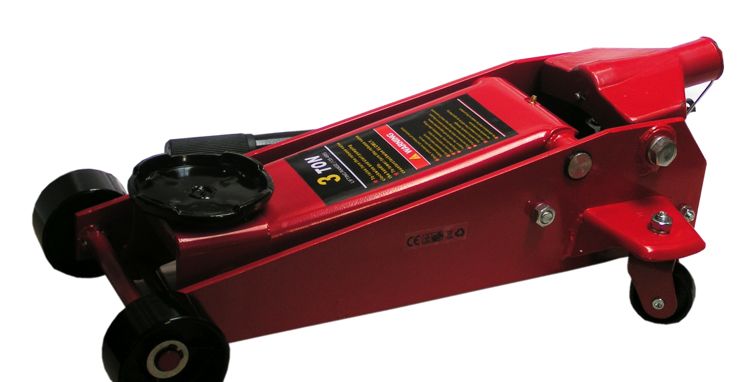 10
Zadanie [P] W prasie hydraulicznej na mały tłok o polu powierzchni S1 = 0,01 m2 działa siła F1 = 20 N. Jaka siła działa ze strony cieczy na powierzchnię S2 = 0,1 m2 dużego tłoka?
11